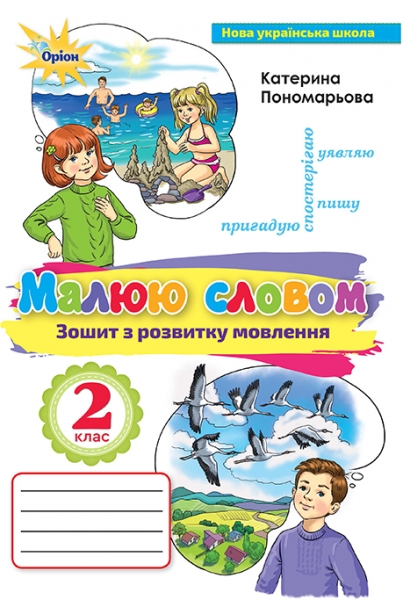 Українська мова
2 клас 
Урок 116
Розвиток зв'язного мовлення. 
Мрію про канікули
Емоційне налаштування
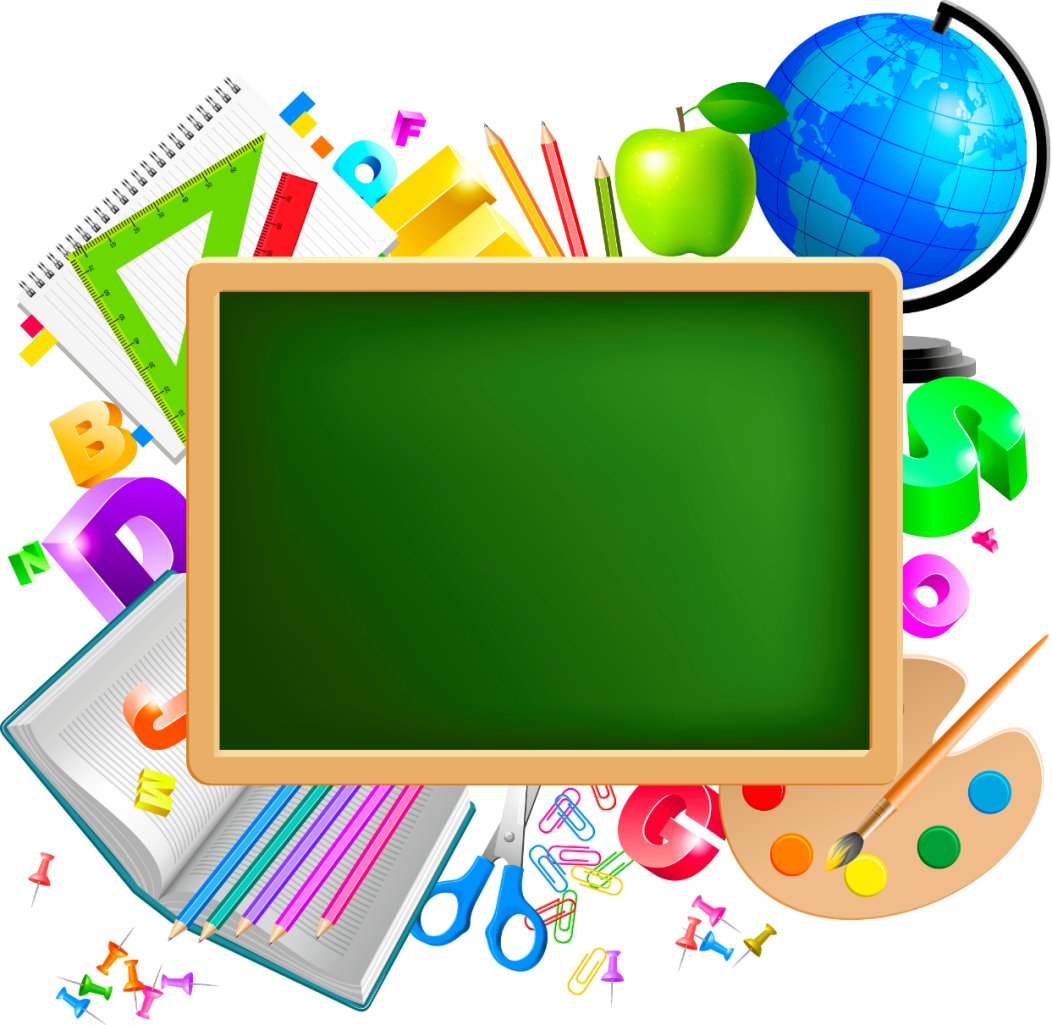 Хочу побажати нам гарного уроку,
Щоб було цікаво всім працювати, 
Щоб хотіли дуже всі відповідати.
Щоб допомагало вам вміння міркувати 
І почуття успіху легко відчувати.
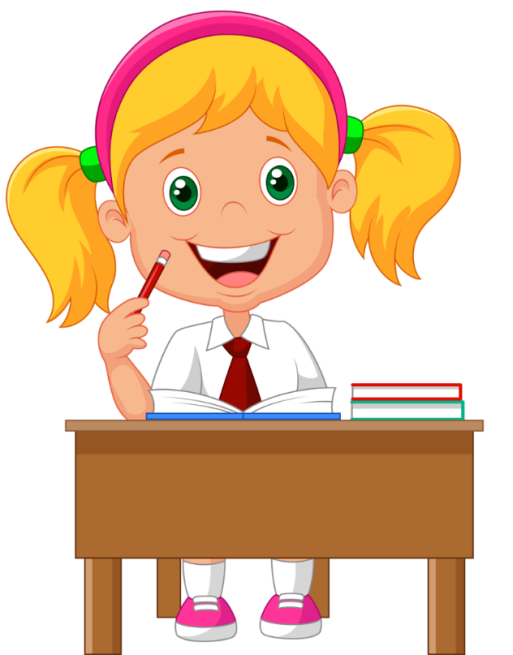 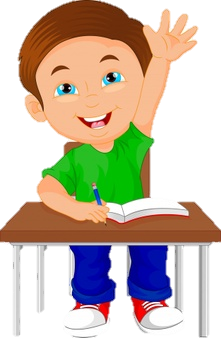 Емоційне налаштування «Який ти зараз?»
Обери той смайлик, з яким ти асоціюєш свій настрій на початку уроку.
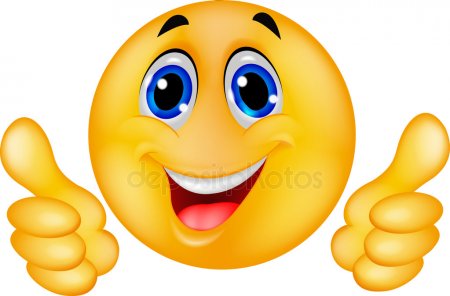 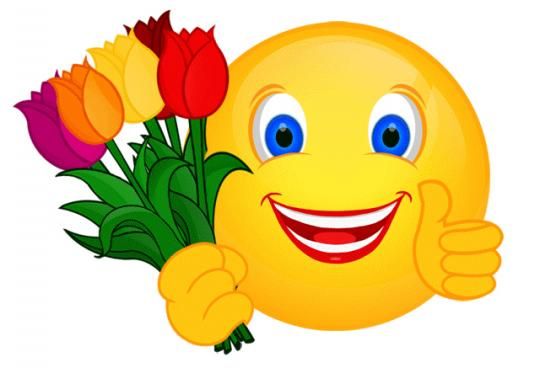 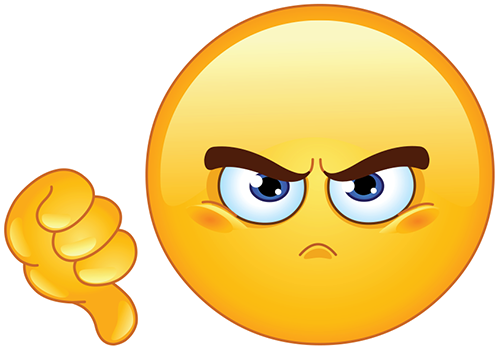 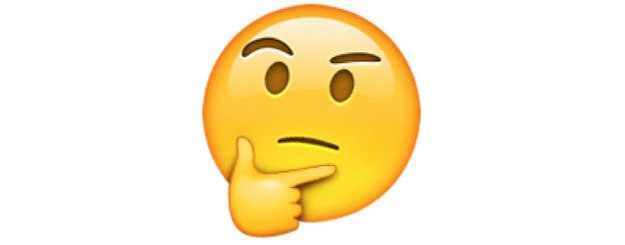 злий
задумливий
святковий
Чудовий
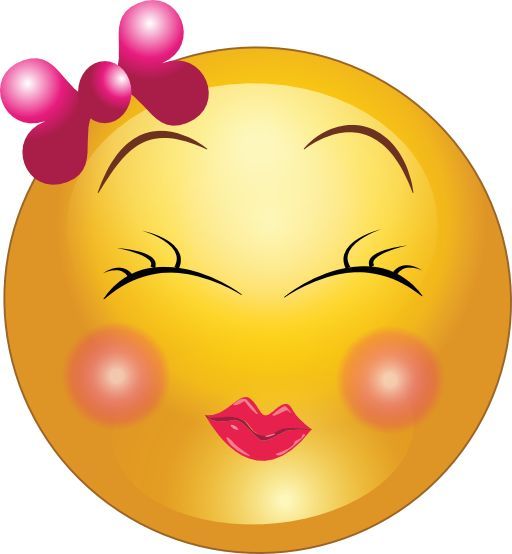 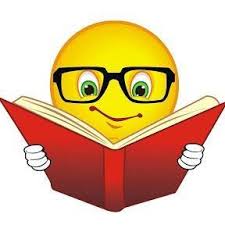 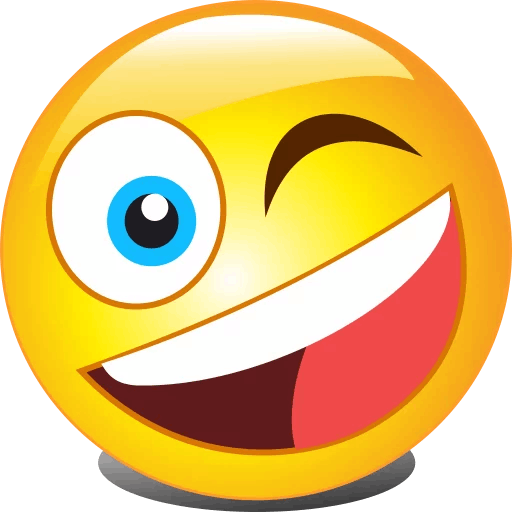 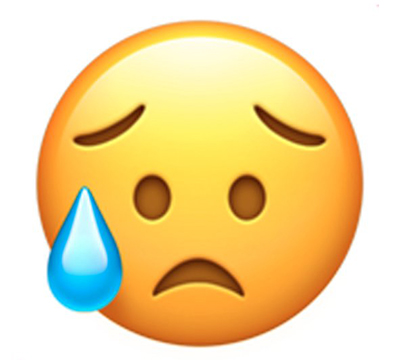 веселий
сумний
творчий
сором’язливий
Відгадай загадки
Вони бувають літні,
Зимові, весняні, осінні.
Там діти всі сміються.
Як же вони звуться?
Полунички у сметанці, 
Соловей щебече вранці, 
Дощик через ситечко, – 
Наступає …
літечко!
Канікули
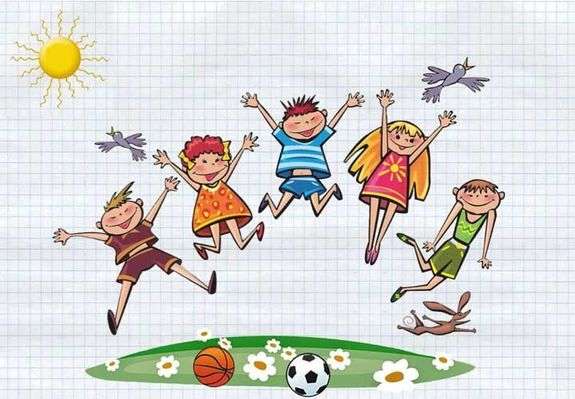 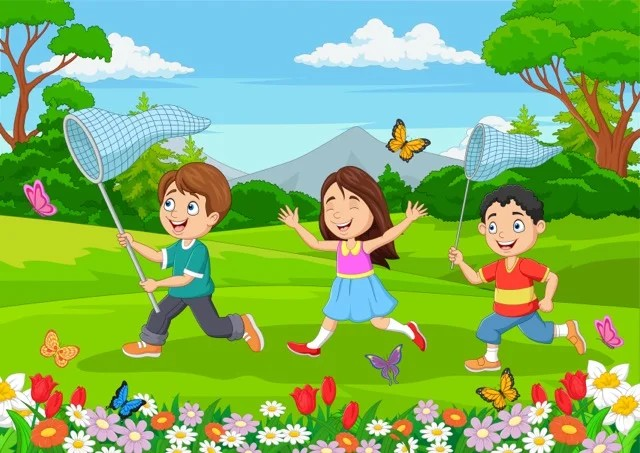 Повідомлення теми уроку
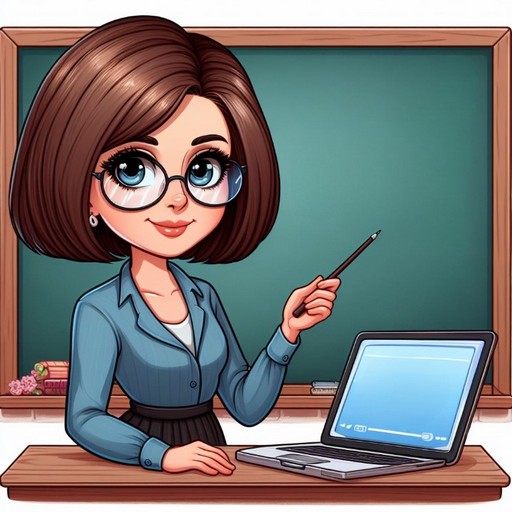 Сьогодні на уроці розвитку зв’язного мовлення ми будемо вчитися розповідати про свої мрії на канікулах.
Пригадай зміни в природі влітку
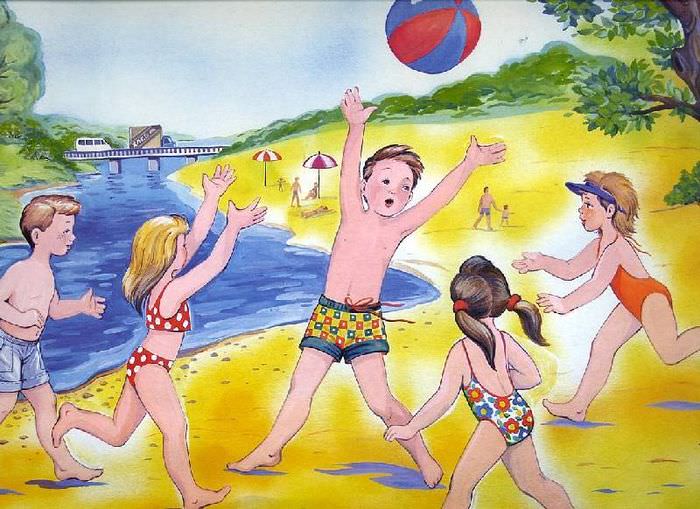 Де знаходиться Сонце на небосхилі влітку? 
Як від цього залежить довжина дня й ночі; температура повітря, ґрунту, водойм?
Які літні явища в житті рослин? Тварин?
Як змінюється життя школярів улітку?
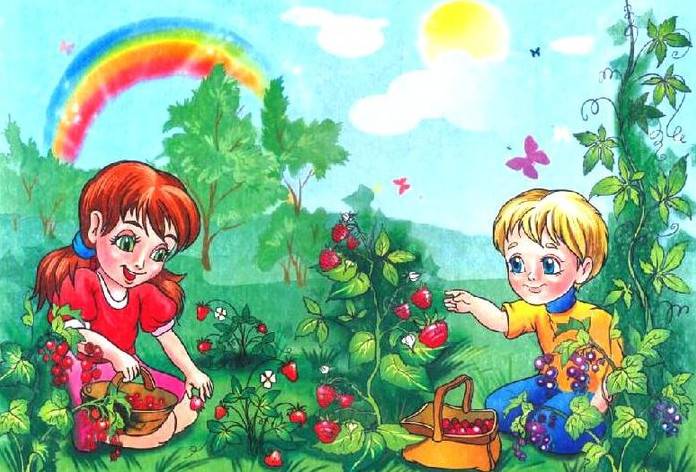 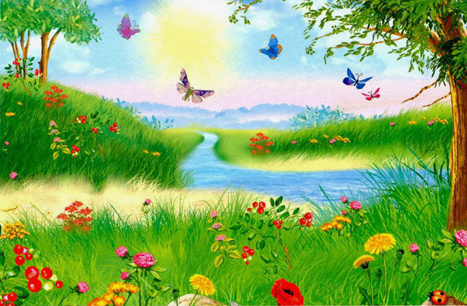 Розкажи чи подобається тобі літо. Чому?
Я дуже люблю літо. 
     Влітку можна купатися в річці, морі, озері, засмагати на сонечку, влаштовувати пікніки на природі. Дуже приємно на свіжому повітрі грати в рухливі ігри з друзями. Ласувати ягодами, фруктами, овочами. Ще мені подобається проводити час у бабусі в селі. 
     Я завжди з нетерпінням чекаю літа!
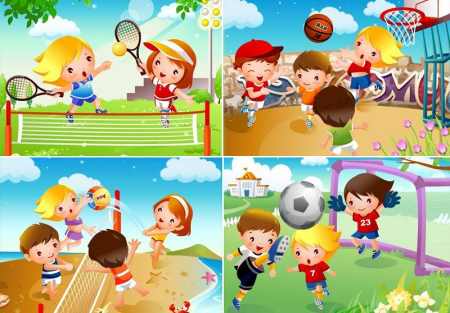 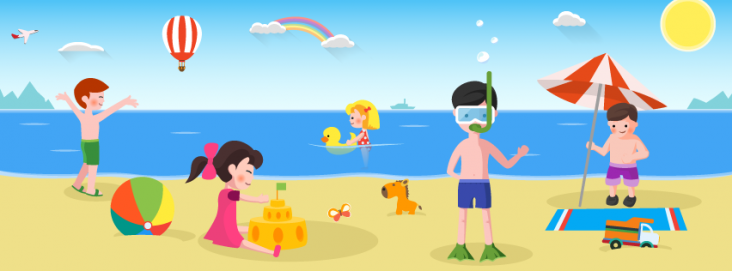 Сторінка
52
Розглянь малюнок
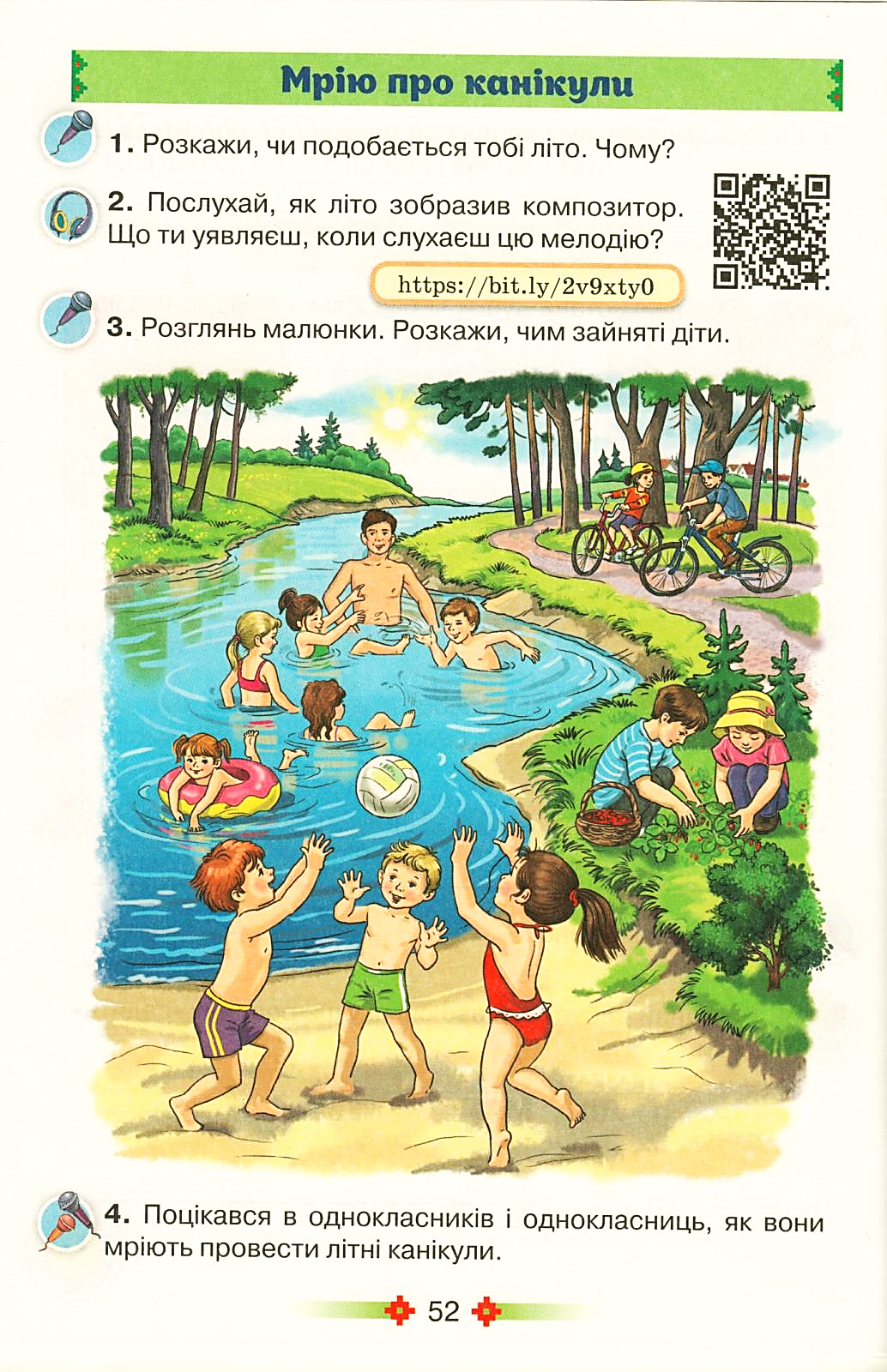 Розкажи, чим зайняті діти.
Настало літо. Стоїть сонячна погода.
Діти відпочивають на річці. Разом з дорослими вони купаються, плавають. На березі дівчинка і хлопчики грають у волейбол. Інші діти збирають ягоди – сунички. Хтось катається на велосипедах.
      Гарно влітку на природі!
Сторінка
52
Словникова робота
Мрію про канікули
Прочитай слова.
Підкресли ті, якими хочеш розказати про свою мрію про канікули. Допиши інші слова, які хочеш використати.
Назви предметів
літо
канікули
похід
__________
__________
__________
Назви
дій
гратися
купатися
засмагати
________
__________
__________
Назви
 ознак
літні
теплі
цікаві
__________
__________
__________
море
цвітуть
ласкаве
відпочинок
чудовий
проводити
ягоди, фрукти
свіжі
ласувати
Сторінка
53
Склади і запиши свою розповідь, як мрієш відпочити на канікулах
Використовуй слова з попереднього завдання. Розпочни запис із заголовка
Мрію про літо
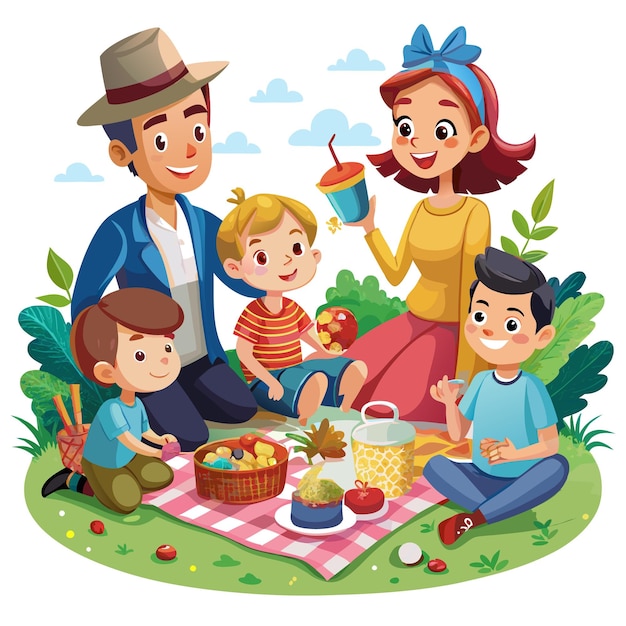 Я дуже люблю літні канікули. 
     Влітку мрію покупатися в морі, з’їздити в гори. Влаштовувати пікніки на природі. 
Влітку приємно на майданчику грати в рухливі ігри з друзями. Ласувати ягодами, фруктами, овочами. Ще мені подобається проводити час у бабусі в селі. 
     Я завжди з нетерпінням чекаю літа!
Сторінка
53-54
Намалюй олівцями ілюстрацію до свого тексту
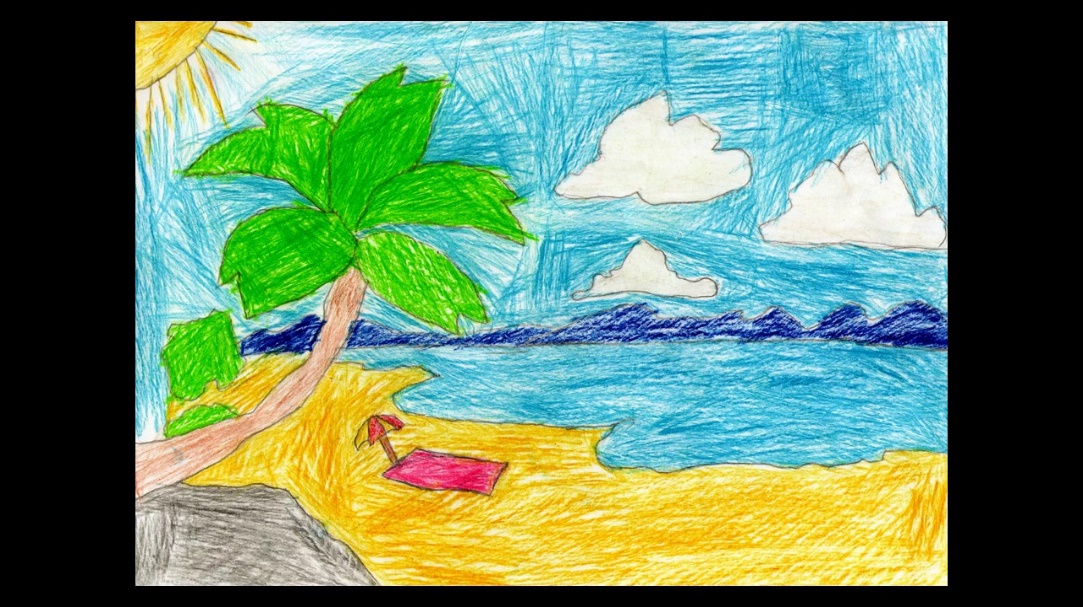 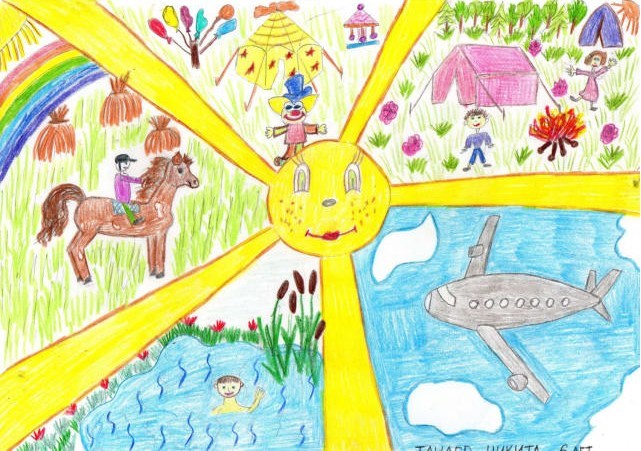 Підпиши малюнок
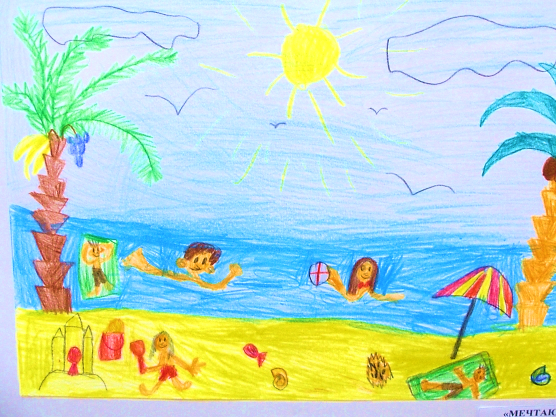 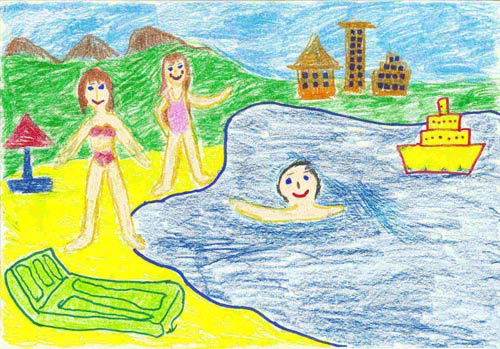 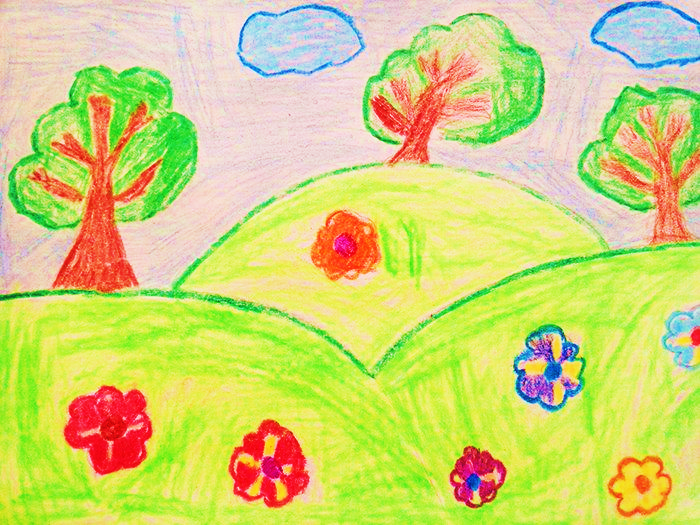 Сторінка
54
Розгадай ребуси
Запиши «заховане» в них речення
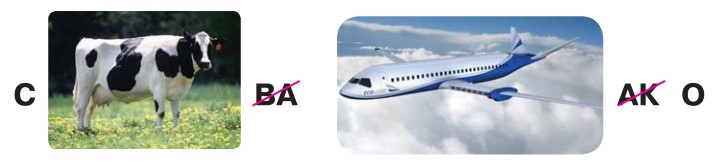 с корова
літак о
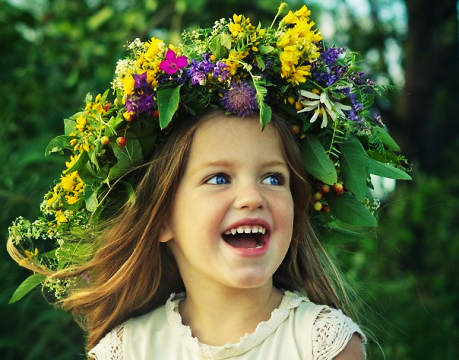 СКОРО ЛІТО!
Сторінка
54
Рефлексія
Намалюй смайлик, що відповідає твоїй роботі на уроці
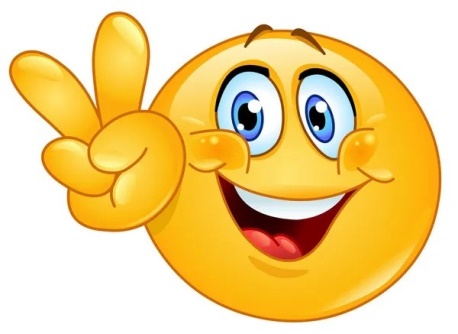 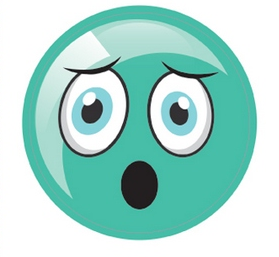 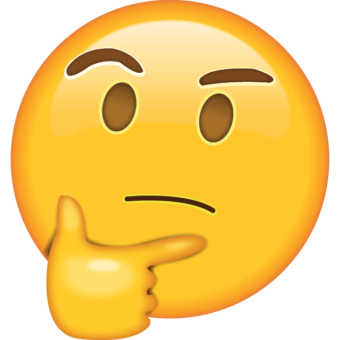 Не зовсім все виходило, але я старав(ла)ся.
Все вийшло! Уроком задоволений задоволена!
Мало що вийшло, багато завдань не розумів(ла).
Послухай, як літо зобразив композитор П.І.Чайковський в композиції «Червень. Баркарола».
Що ти уявляєш, коли слухаєш цю мелодію.
Сторінка
52